Autonomous Mobile RobotsCPE 470/670
Lecture 8
Instructor: Monica Nicolescu
Control Architectures
Feedback control is very good for doing one thing
Wall following, obstacle avoidance
Most non-trivial tasks require that robots do multiple things at the same time
How can we put multiple feedback controllers together?
Find guiding principles for robot programming
CPE 470/670 - Lecture 8
2
Control Architecture
A robot control architecture provides the guiding principles for organizing a robot’s control system
It allows the designer to produce the desired overall behavior
The term architecture is used similarly as “computer architecture” 
Set of principles for designing computers from a collection of well-understood building blocks
The building-blocks in robotics are dependent on the underlying control architecture
CPE 470/670 - Lecture 8
3
Software/Hardware Control
Robot control involves hardware, signal processing and computation
Controllers may be implemented:
In hardware: programmable logic arrays
In software: conventional program running on a processor
The more complex the controller, the more likely it will be implemented in software
In general, robot control refers to software control
CPE 470/670 - Lecture 8
4
Languages for Robot Programming
Control architectures may be implemented in various programming languages
Turing universality: a programming language is Turing universal if it has the following capabilities:
Sequencing: a then b then c
Conditional branching: if a then b else c
Iteration: for a = 1 to 10 do something
With these one can compute the entire class of computable functions
All major programming languages are Turing Universal
CPE 470/670 - Lecture 8
5
Computability
Architectures are all equivalent in computational expressiveness
If an architecture is implemented in a Turing Universal programming language, it is fully expressive
No architecture can compute more than another
The level of abstraction may be different
Architectures, like languages are better suited to a particular domain
CPE 470/670 - Lecture 8
6
Organizing Principles
Architectures are built from components, specific for the particular architecture
The ways in which these building blocks are connected facilitate certain types of robotic design
Architectures do greatly affect and constrain the structure of the robot controller (e.g., behavior representation, granularity, time scale…)
Control architectures do not constrain expressiveness
Any language can compute any computable function  the architecture on top of it cannot further limit it
CPE 470/670 - Lecture 8
7
Uses of Programming Languages
Programming languages are designed for specific uses
Web programming
Games
Robots
A control architecture may be implemented in any programming language
Some languages are better suited then others
Standard: Lisp, C, C++
Specialized: Behavior-Language, Subsumption Language
CPE 470/670 - Lecture 8
8
Specialized Languages for Robot Control
Why not use always a language that is readily available (C, Java)?
Specialized languages facilitate the implementation of the guiding principles of a control architecture
Coordination between modules
Communication between modules
Prioritization
Etc.
CPE 470/670 - Lecture 8
9
Robot Control Architectures
There are infinitely many ways to program a robot, but there are only few types of robot control:
Deliberative control (no longer in use)	
Reactive control
Hybrid control
Behavior-based control 
Numerous “architectures” are developed, specifically designed for a particular control problem
However, they all fit into one of the categories above
CPE 470/670 - Lecture 8
10
Comparing Architectures
The previous criteria help us to compare and evaluate different architectures relative to specific robot designs, tasks, and environments 
Architectures can be classified by the way in which they treat:
Time-scale (looking ahead)
Modularity 
Representation
There is no perfect recipe for finding the right control architecture
CPE 470/670 - Lecture 8
11
Time-Scale and Looking Ahead
How fast does the system react? Does it look into the future?
Deliberative control
Look into the future (plan) then execute   long time scale
Reactive control
Do not look ahead, simply react   short time scale
Hybrid control
Look ahead (deliberative layer) but also react quickly (reactive layer)
Behavior-based: 
Look ahead while acting
CPE 470/670 - Lecture 8
12
Modularity
Refers to the way the control system is broken into components
Deliberative control
Sensing (perception), planning and acting
Reactive control
Multiple modules running in parallel
Hybrid control
Deliberative, reactive, middle layer
 Behavior-based: 
Multiple modules running in parallel
CPE 470/670 - Lecture 8
13
Representation
Representation is the form in which the control system internally stores information
Internal state
Internal representations
Internal models
History
What is represented and how it is represented has a major impact on robot control
State refers to the "status" of the system itself, whereas "representation" refers to arbitrary information that the robot stores
CPE 470/670 - Lecture 8
14
An Example
Consider a robot that moves in a maze: what does the robot need to know to navigate and get out?
Store the path taken to the end of the maze
Straight 1m, left 90 degrees, straight 2m, right 45 degrees
Odometric path
Store a sequence of moves it has made at particular landmark in the environment
Left at first junction, right at the second, left at the third
Landmark-based path
CPE 470/670 - Lecture 8
15
Topological Map
Store what to do at each landmark in the maze
Landmark-based map
The map can be stored (represented) in different forms
Store all possible paths and use the shortest one
Topological map: describes the connections among the landmarks
Metric map: global map of the maze with exact lengths of corridors and distances between walls, free and blocked paths: very general! 
The robot can use this map to find new paths through the maze
Such a map is a world model, a representation of the environment
CPE 470/670 - Lecture 8
16
World Models
Numerous aspects of the world can be represented
self/ego: stored proprioception, self-limits, goals, intentions, plans
space: metric or topological (maps, navigable spaces, structures)
objects, people, other robots: detectable things in the world
actions: outcomes of specific actions in the environment
tasks: what needs to be done, in what order, by when
Ways of representation
Abstractions of a robot’s state & other information
CPE 470/670 - Lecture 8
17
Model Complexity
Some models are very elaborate
They take a long time to construct
These are kept around for a long time throughout the lifetime of the robot
E.g.: a detailed metric map
Other models are simple
Can be quickly constructed
In general they are transient and can be discarded after use
E.g.: information related to the immediate goals of the robot (avoiding an obstacle, opening of a door, etc.)
CPE 470/670 - Lecture 8
18
Models and Computation
Using models require significant amount of computation
Construction: the more complex the model, the more computation is needed to construct the model
Maintenance: models need to be updated and kept up-to-date, or they become useless 
Use of representations: complexity directly affects the type and amount of computation required for using the model
Different architectures have different ways of handling representations
CPE 470/670 - Lecture 8
19
An Example
Consider a metric map
Construction:
Requires exploring and measuring the environment and intense computation 
Maintenance:
Continuously update the map if doors are open or closed
Using the map:
Finding a path to a goal involves planning: find free/navigational spaces, search through those to find the shortest, or easiest path
CPE 470/670 - Lecture 8
20
Simultaneous Mapping and Localization
CPE 470/670 - Lecture 8
21
Cooperative Mapping and Localization
CPE 470/670 - Lecture 8
22
Reactive Control
Reactive control is based on tight (feedback) loops connecting a robot's sensors with its effectors
Purely reactive systems do not use any internal representations of the environment, and do not look ahead
They work on a short time-scale and react to the current sensory information 
Reactive systems use minimal, if any, state information
CPE 470/670 - Lecture 8
23
Collections of Rules
Reactive systems consist of collections of reactive rules that map specific situations to specific actions 
Analog to stimulus-response, reflexes
Bypassing the “brain” allows reflexes to be very fast
Rules are running concurrently and in parallel
Situations 
Are extracted directly from sensory input 
Actions 
Are the responses of the system (behaviors)
CPE 470/670 - Lecture 8
24
Complete Control Space
The entire state space of the robot consists of all possible combinations of the internal and external states
A complete mapping from these states to actions is needed such that the robot can respond to all possibilities
This is would be a tedious job and would result in a very large look-up table that takes a long time to search
Reactive systems use parallel concurrent reactive rules  parallel architecture, multi-tasking
CPE 470/670 - Lecture 8
25
Incomplete Mappings
In general, complete mappings are not used in hand-designed reactive systems
The most important situations trigger the appropriate reactions
Default responses are used to cover all other cases 
E.g.: a reactive safe-navigation controller
If left whisker bent	 then turn right
If right whisker bent then turn left
If both whiskers bent then back up and turn left
Otherwise, keep going
CPE 470/670 - Lecture 8
26
1
2
12
3
11
4
10
5
9
6
8
7
Example – Safe Navigation
A robot with 12 sonar sensors, all around the robot
Divide the sonar range into two zones
Danger zone: things too close
Safe zone: reasonable distance to objects
	if minimum sonars 1, 2, 3, 12 < danger-zone and not-stopped
		then stop
	if minimum sonars 1, 2, 3, 12 < danger-zone and stopped
		then move backward
	otherwise
		move forward
This controller does not look at the side sonars
CPE 470/670 - Lecture 8
27
1
2
12
3
11
4
10
5
9
6
8
7
Example – Safe Navigation
For dynamic environments, add another layer 
	if sonar 11 or 12 < safe-zone and 
	   sonar 1 or 2 < safe-zone
		then turn right
	if sonar 3 or 4 < safe-zone
		then turn left
The robot turns away from the obstacles before getting too close 
The combinations of the two controllers above  collision-free wandering behavior
Above we had mutually-exclusive conditions
CPE 470/670 - Lecture 8
28
Mutually Exclusive Situations
If the set of situations is mutually exclusive:
		 only one situation can be met at a given time
		 only one action can be activated
Often is difficult to split up the situations this way
To have mutually exclusive situations the controller must encode rules for all possible sensory combinations, from all sensors
This space grows exponentially with the number of sensors
CPE 470/670 - Lecture 8
29
Action Selection
In most cases the rules are not triggered by unique mutually-exclusive conditions 
More than one rule can be triggered at the same time
Two or more different commands are sent to the actuators!!
Deciding which action to take is called action selection
Arbitration: decide among multiple actions or behaviors
Fusion: combine multiple actions to produce a single command
CPE 470/670 - Lecture 8
30
Arbitration
There are many different types of arbitration
Arbitration can be done based on: 
a fixed priority hierarchy 
rules have pre-assigned priorities 
a dynamic hierarchy 
rules priorities change at run-time 
learning 
rule priorities may be initialized and are learned at run-time, once or continuously
CPE 470/670 - Lecture 8
31
Multi-Tasking
Arbitration decides which one action to execute
To respond to any rule that might become triggered all rules have to be monitored in parallel, and concurrently
If no obstacle in front  move forward
If obstacle in front  stop and turn away
Wait for 30 seconds, then turn in a random direction
Monitoring rules in sequence may lead to missing important events, or failing to react in real time
Reactive systems must support parallelism
The underlying programming language must have multi-tasking abilities
CPE 470/670 - Lecture 8
32
Designing Reactive Systems
How to can we put together multiple (large number) of rules to produce effective, reliable and goal directed behavior?

How do we organize a reactive controller in a principled way?

The best known reactive architecture is the Subsumption Architecture (Rod Brooks, MIT, 1985)
CPE 470/670 - Lecture 8
33
Vertical v. Horizontal Systems
Traditional (SPA):
sense – plan – act
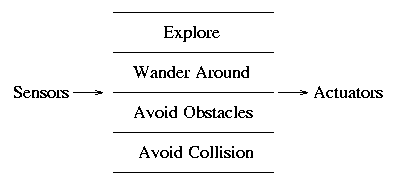 Subsumption:
CPE 470/670 - Lecture 8
34
Biological Inspiration
The inspiration behind the Subsumption Architecture is the evolutionary process:
New competencies are introduced based on existing ones

Complete creatures are not thrown out and new ones created from scratch
Instead, solid, useful substrates are used to build up to more complex capabilities
CPE 470/670 - Lecture 8
35
The Subsumption Architecture
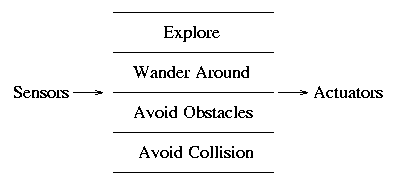 Principles of design
systems are built from 
the bottom up
components are task-achieving 
actions/behaviors (avoid-obstacles, find-doors, visit-rooms)
components are organized in layers, from the bottom up 
lowest layers handle most basic tasks
all rules can be executed in parallel, not in a sequence
newly added components and layers exploit the existing ones
CPE 470/670 - Lecture 8
36
inhibitor
level 2
s
inputs
outputs
level 1
AFSM
I
level 0
suppressor
Subsumption Layers
First, we design, implement and debug layer 0
Next, we design layer 1
When layer 1 is designed, layer 0 is taken into consideration and utilized, its existence is subsumed
Layer 0 continues to function
Continue designing layers, until the desired task is achieved
Higher levels can
Inhibit outputs of lower levels
Suppress inputs of lower levels
sensors
actuators
CPE 470/670 - Lecture 8
37
inhibitor
s
inputs
outputs
AFSM
I
suppressor
Subsumption Language and AFSMs
The original Subsumption Architecture was implemented using the Subsumption Language
It was based on finite state machines (FSMs) augmented with a very small amount of state (AFSMs)
AFSMs were implemented in Lisp
CPE 470/670 - Lecture 8
38
inhibitor
s
inputs
outputs
AFSM
I
suppressor
Subsumption Language and AFSMs
Each behavior is represented as an augmented finite state machine (AFSMs)
Stimulus (input) or response 
	(output) can be inhibited or 
	suppressed by other active behaviors
An AFSM can be in one state at a time, can receive one or more inputs, and send one or more outputs
AFSMs are connected with communication wires, which pass input and output messages between them; only the last message is kept
AFSMs run asynchronously
collide
sonar
halt
CPE 470/670 - Lecture 8
39
level 2
level 1
level 0
Networks of AFSMs
Layers represent task achieving behaviors
Wandering, avoidance, goal seeking
Layers work concurrently and asynchronously
A Subsumption Architecture controller, 
	using the AFSM-based programming 
	language, is a network of AFSMs divided into layers
Convenient for incremental system design
CPE 470/670 - Lecture 8
40
Wandering in Subsumption
Brooks  ‘87
CPE 470/670 - Lecture 8
41
Readings
M. Matarić: Chapter 11, 12, 14
CPE 470/670 - Lecture 8
42